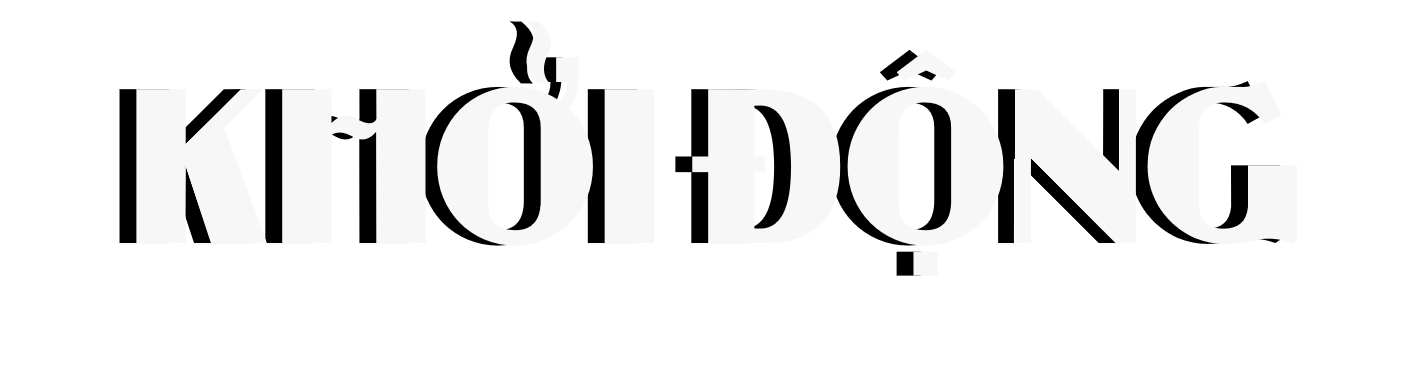 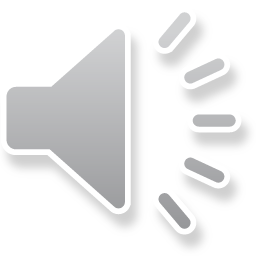 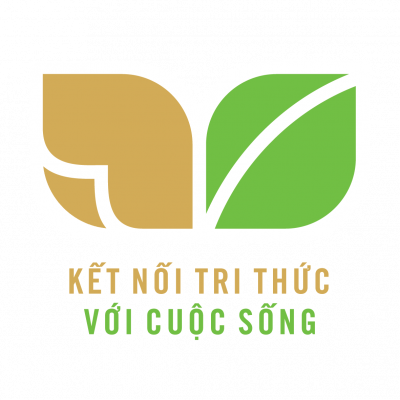 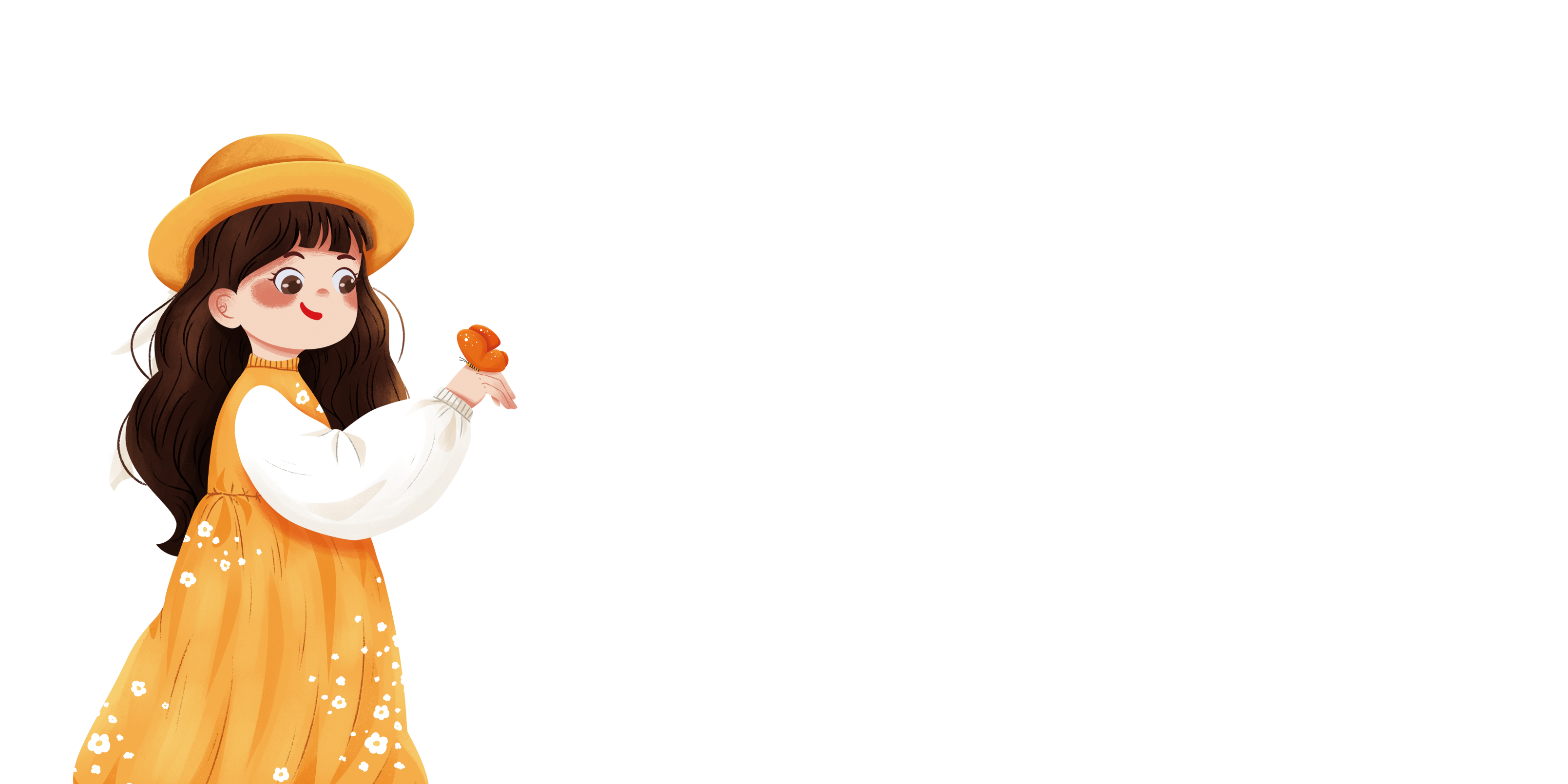 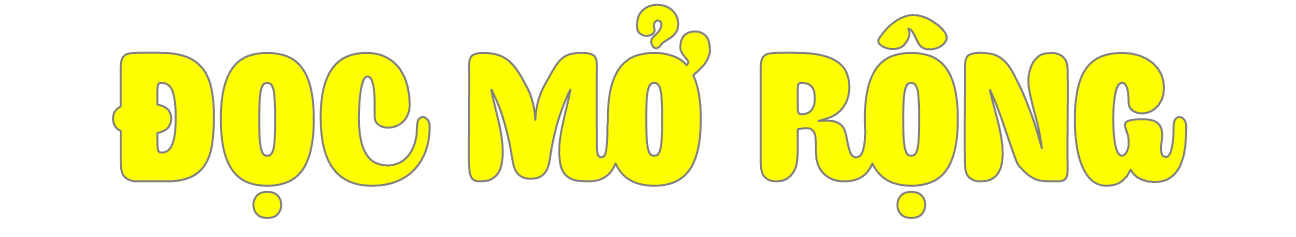 1. Đọc bài thơ viết về ước mơ
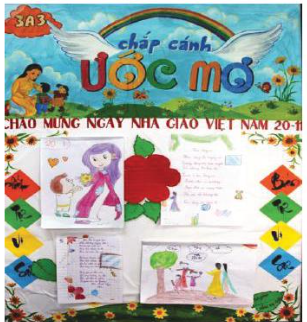 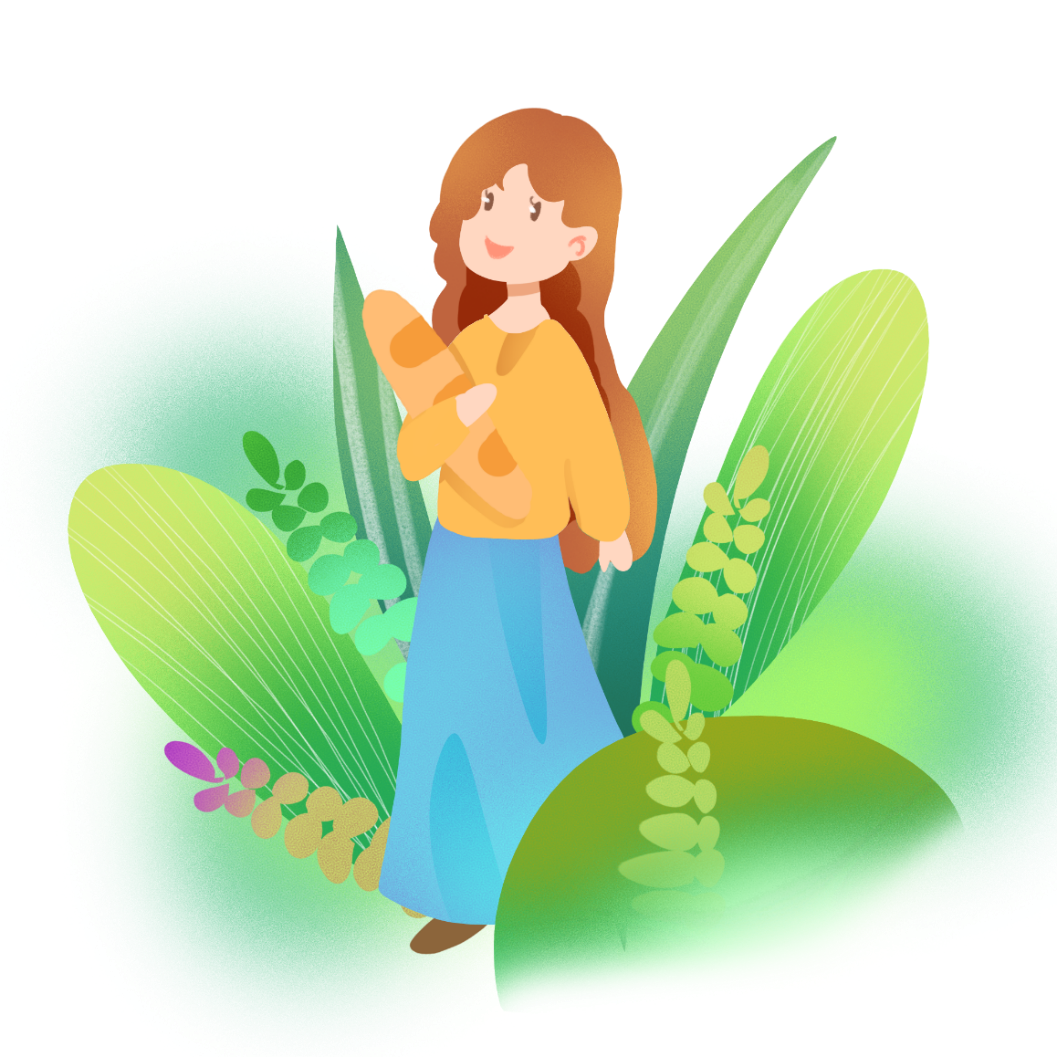 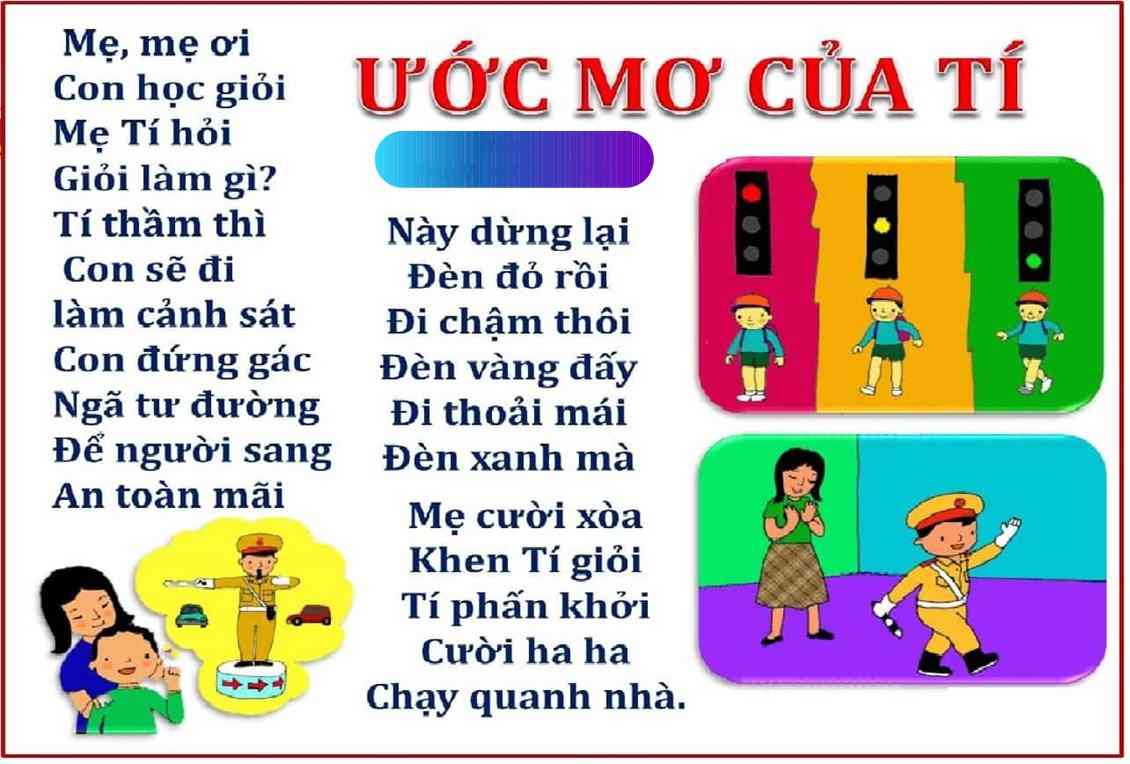 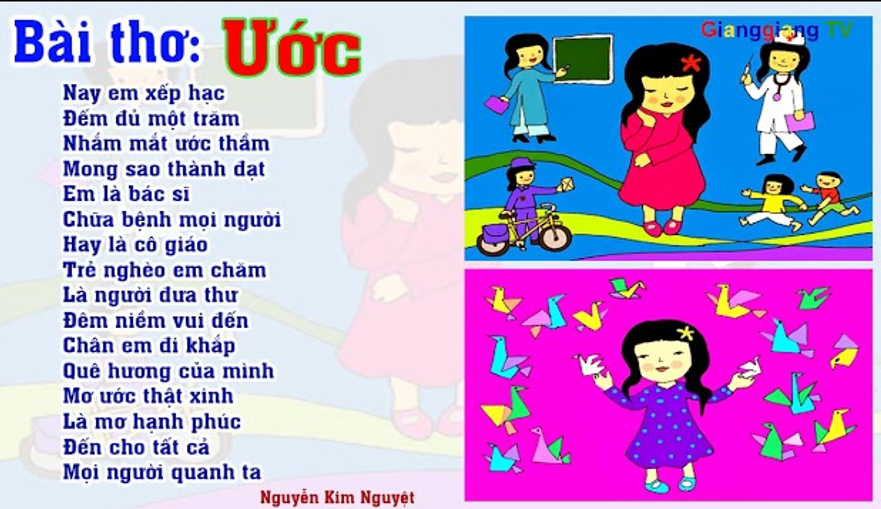 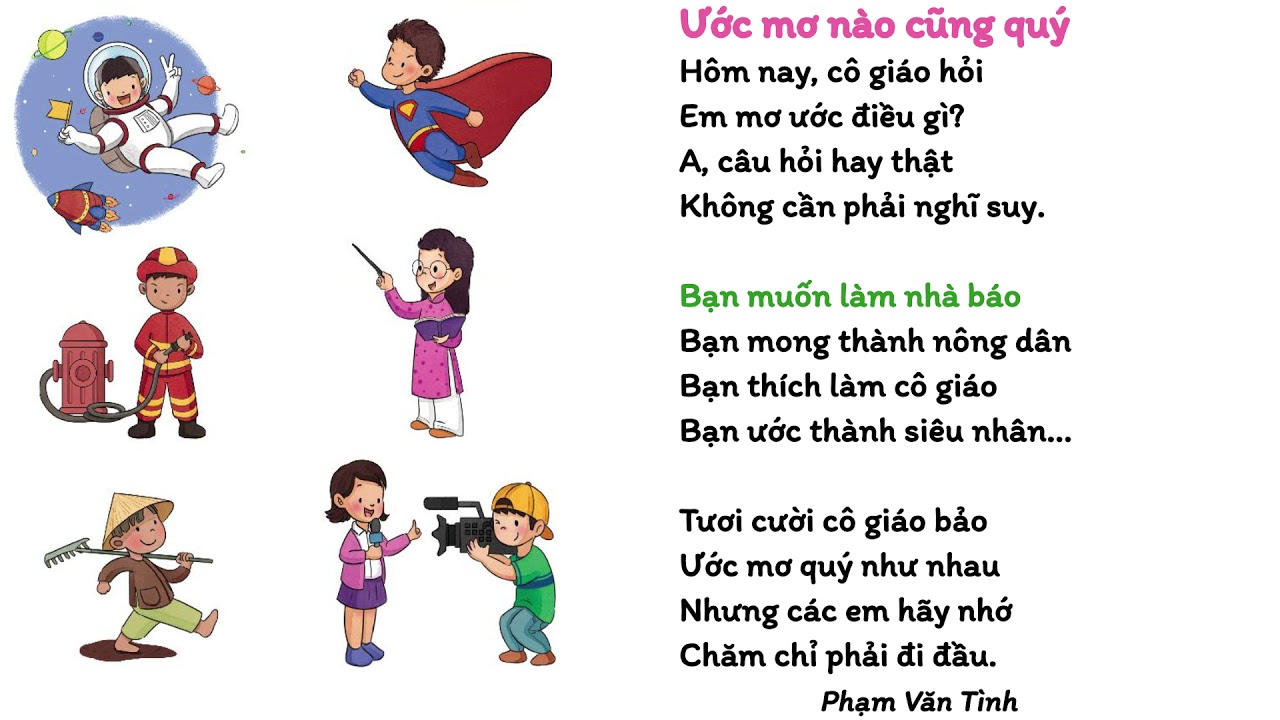 02. Viết vào phiếu đọc sách
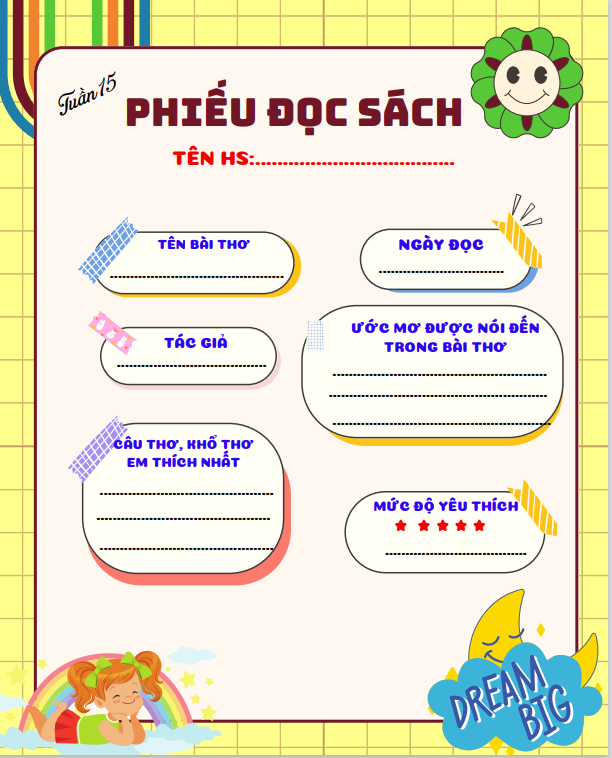 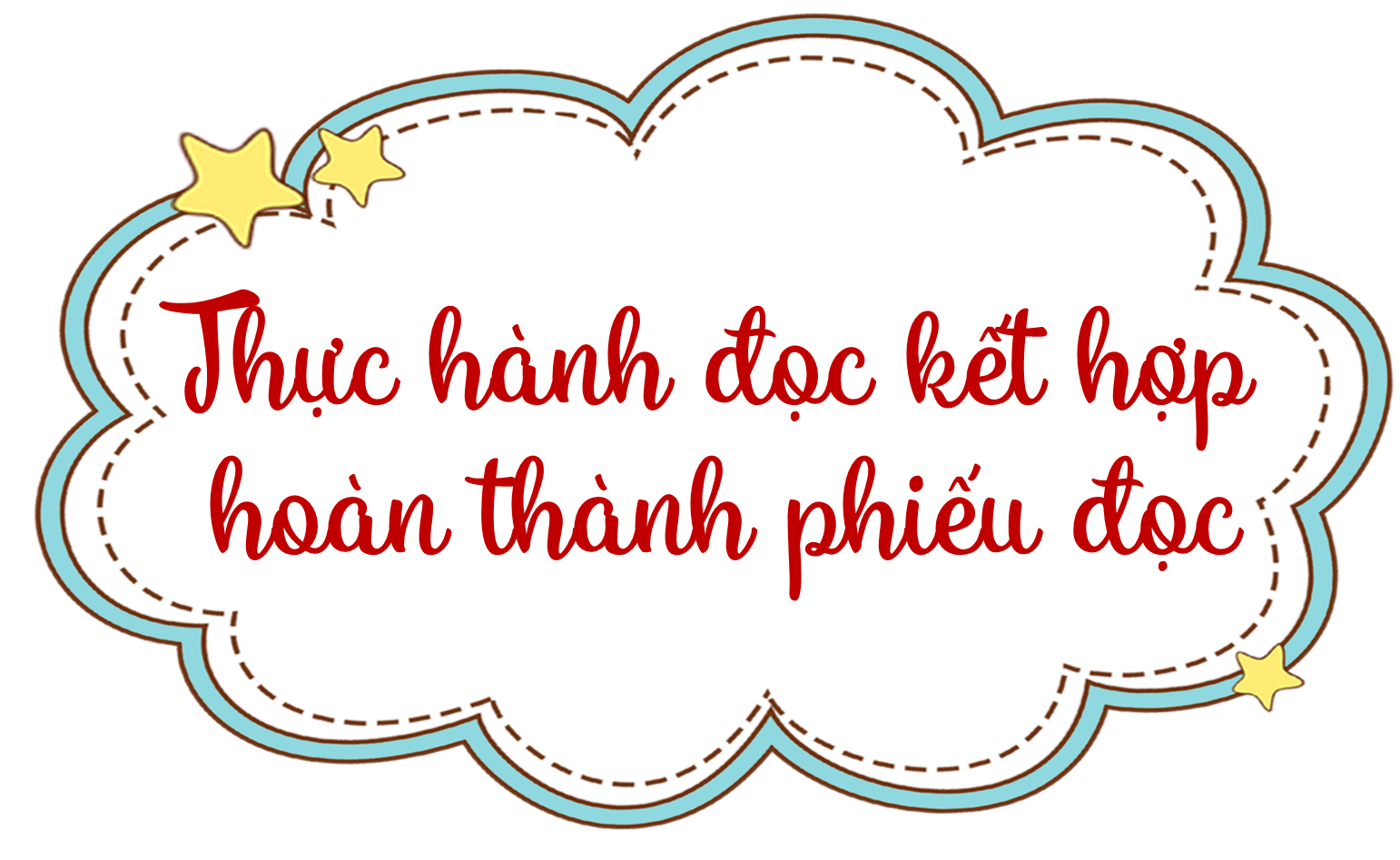 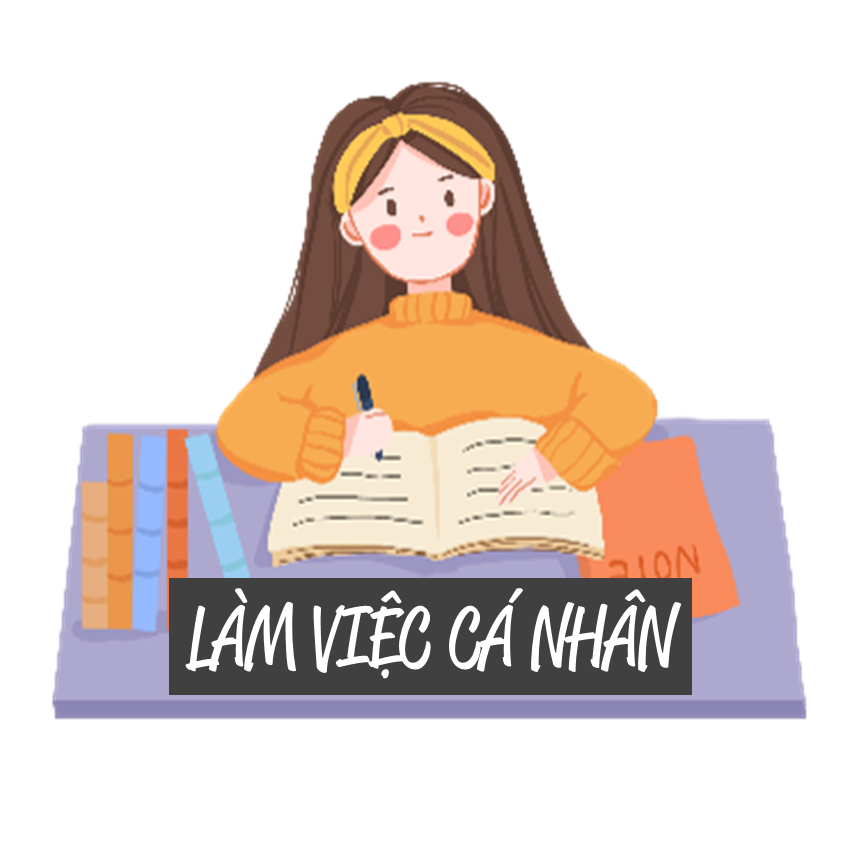 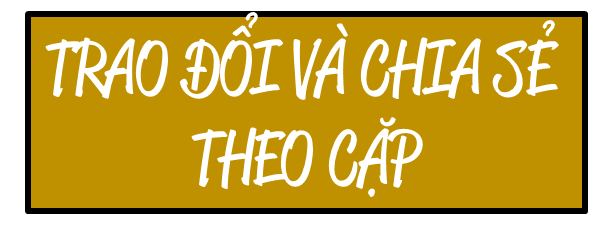 3. Trao đổi với bạn những cảm nghĩ của em khi đọc bài thơ.
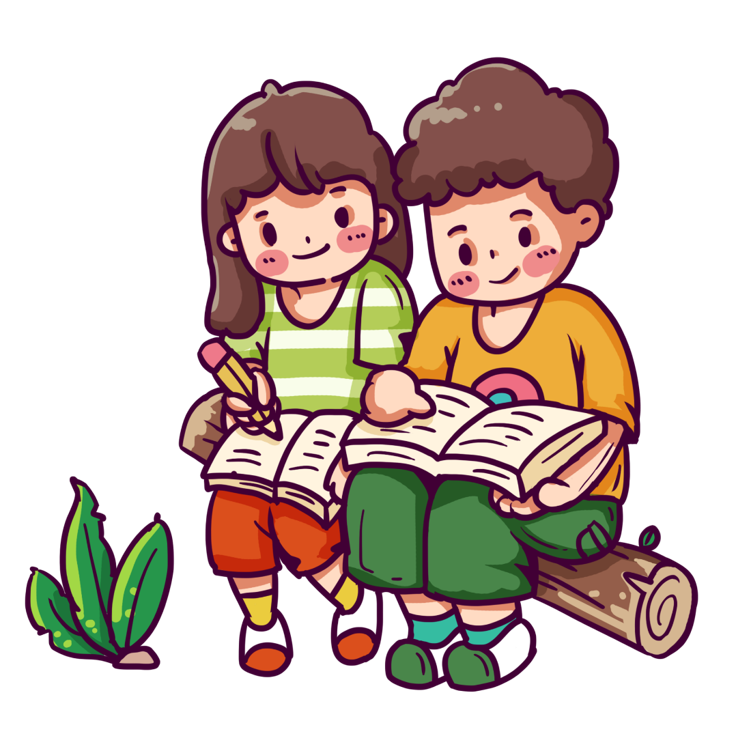 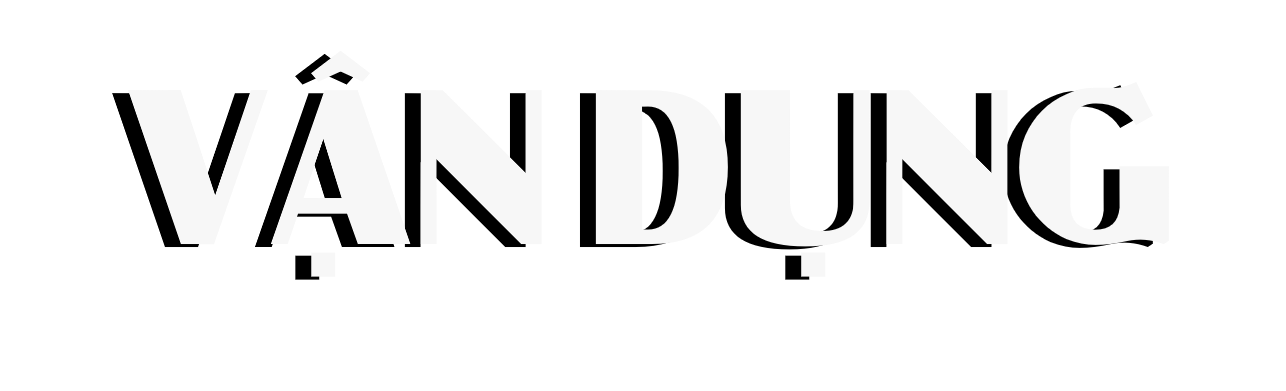 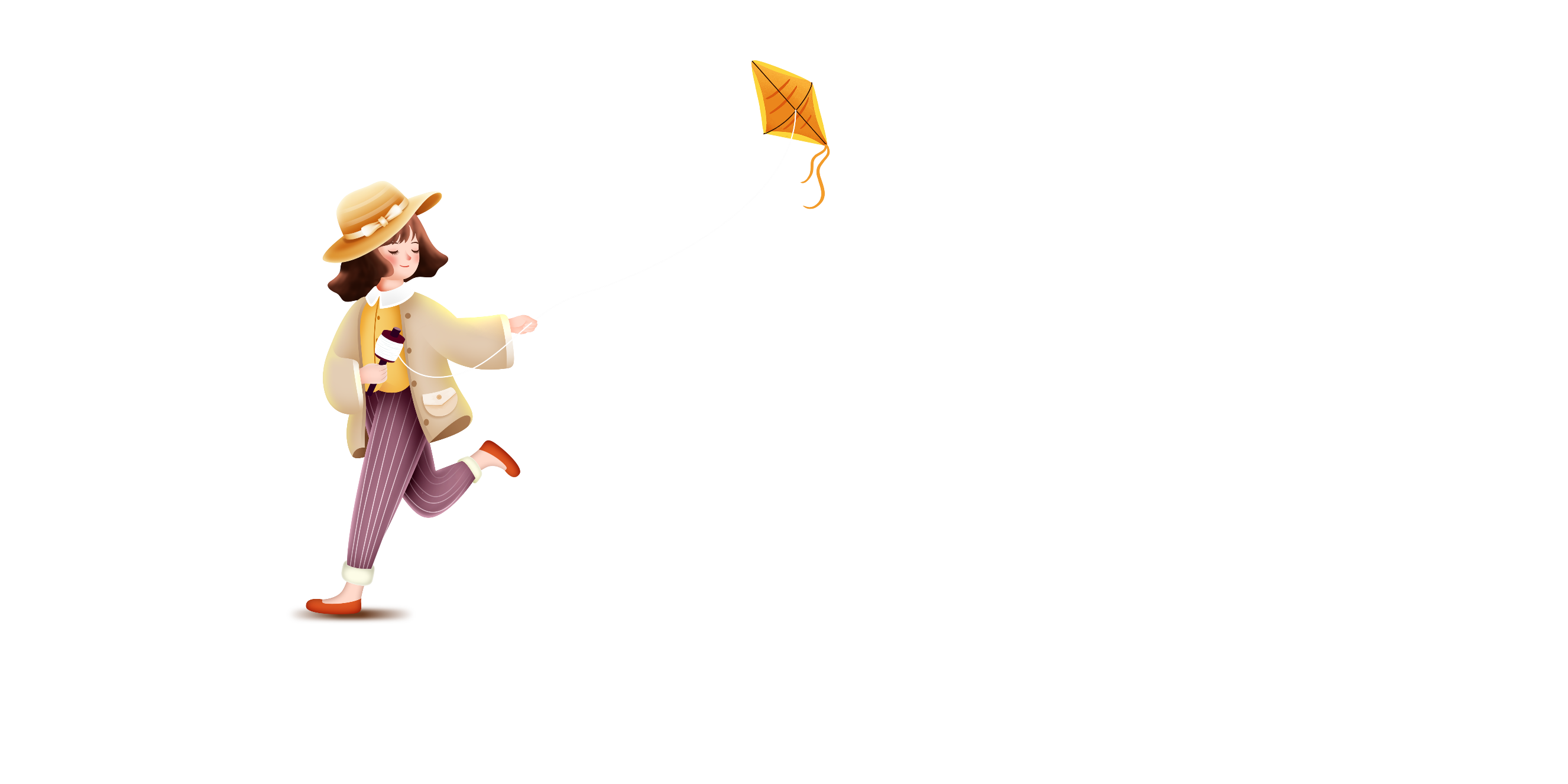 Đọc bài thơ “Bốn mùa mơ ước” cho người thân nghe và nói về một hình ảnh em yêu thích trong bài thơ.
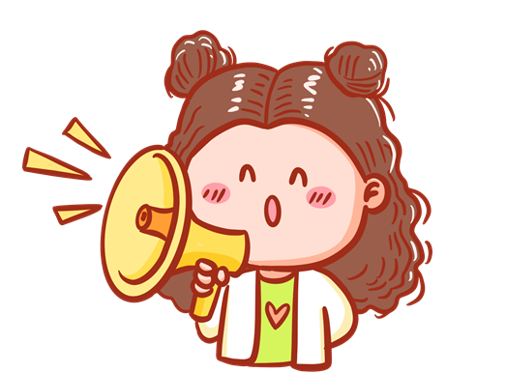 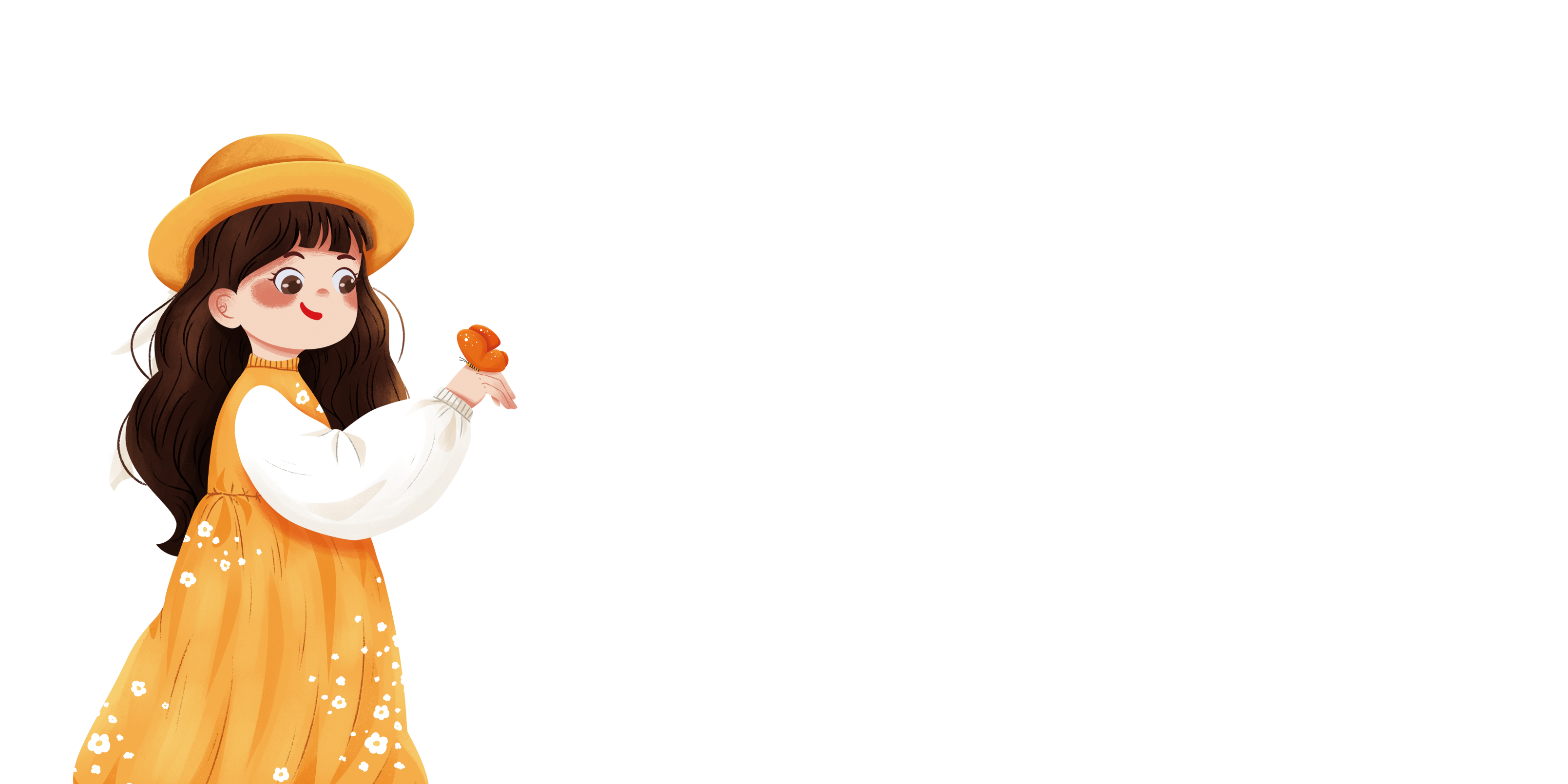 Tạm biệt nhé!